GEOGRAPHY LESSON
Here is where your presentation begins
01
03
OVERVIEW
ASSIGNMENT
02
04
FEATURES OF THE TOPIC
ABOUT THE TOPIC
Venus has a beautiful name and is the second planet from the Sun. It’s terribly hot—even hotter than Mercury—and its atmosphere is extremely poisonous. It’s the second-brightest natural object in the night sky after the Moon
INTRODUCTION
3
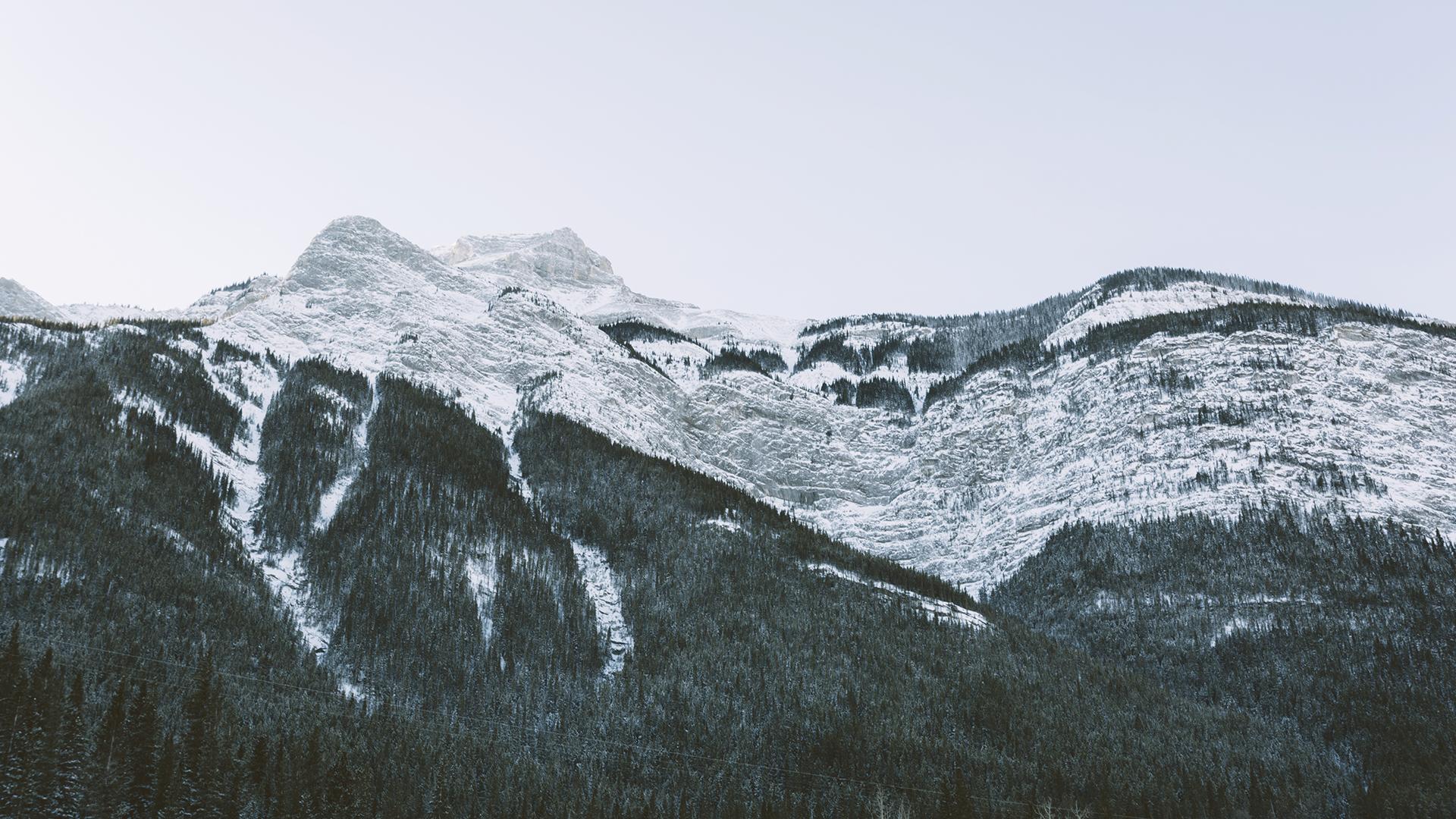 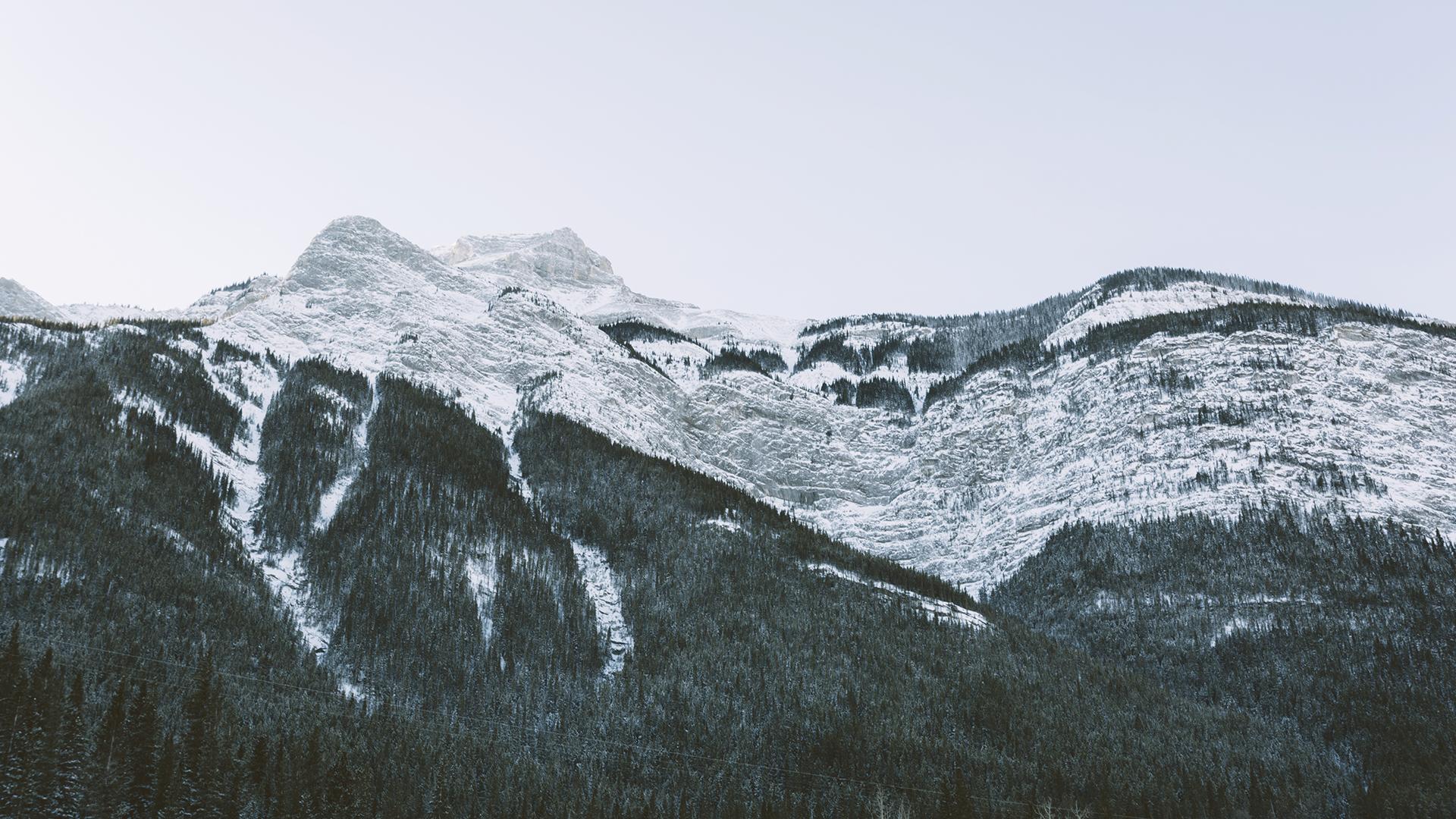 QUOTE
4
“This is a quote. Words full of wisdom that someone important said and can make the reader get inspired.”
—SOMEONE FAMOUS
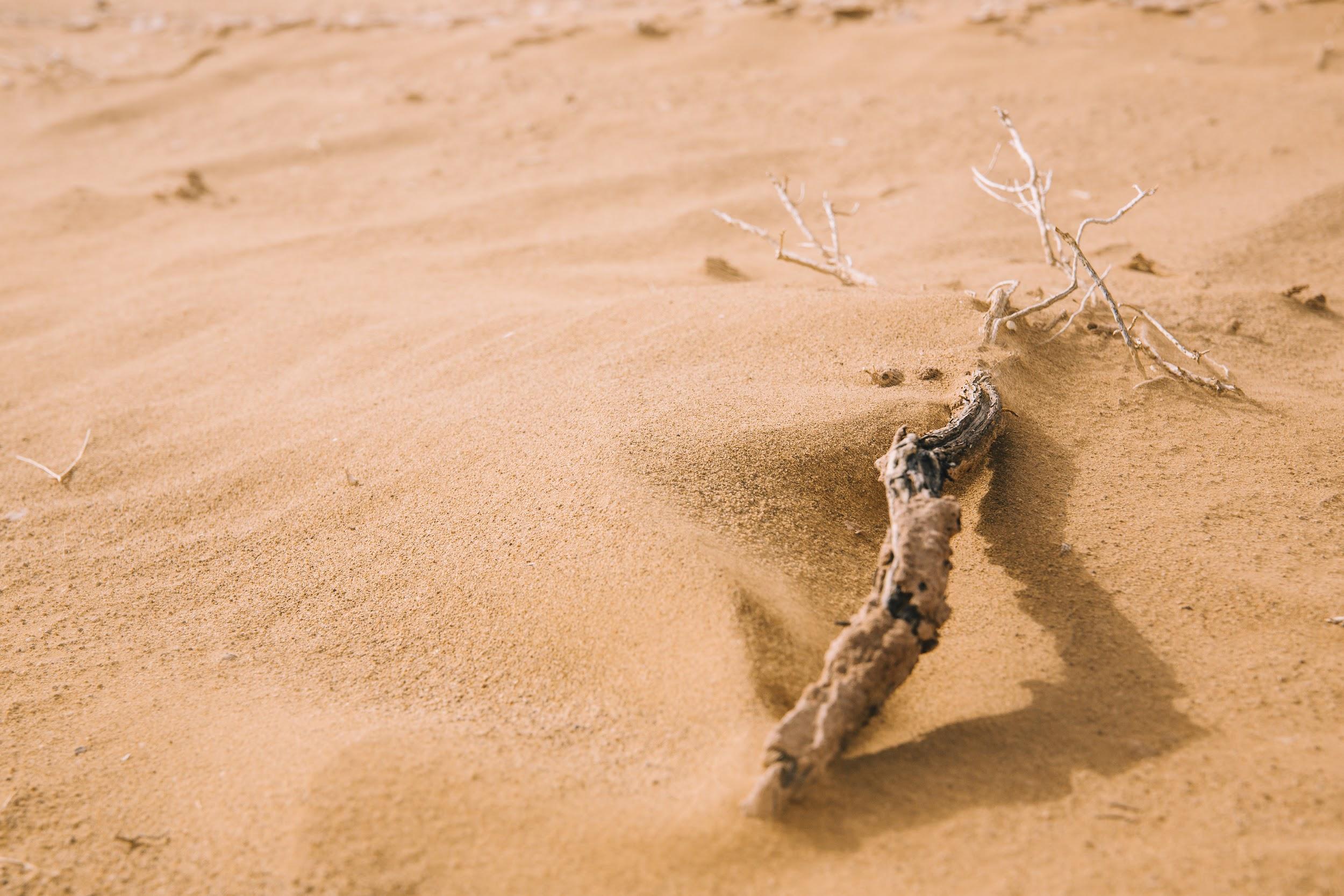 WHAT IS THIS TOPIC ABOUT?
WHAT IS THIS TOPIC ABOUT?
5
Here you could give a brief description of the matter you want to talk about. For example, if you want to talk about Mercury, you could say that it’s the closest planet to the Sun and the smallest one in the Solar System. It’s only a bit larger than our Moon, and its name has nothing to do with the liquid metal, since it was named after the Roman messenger god, Mercury
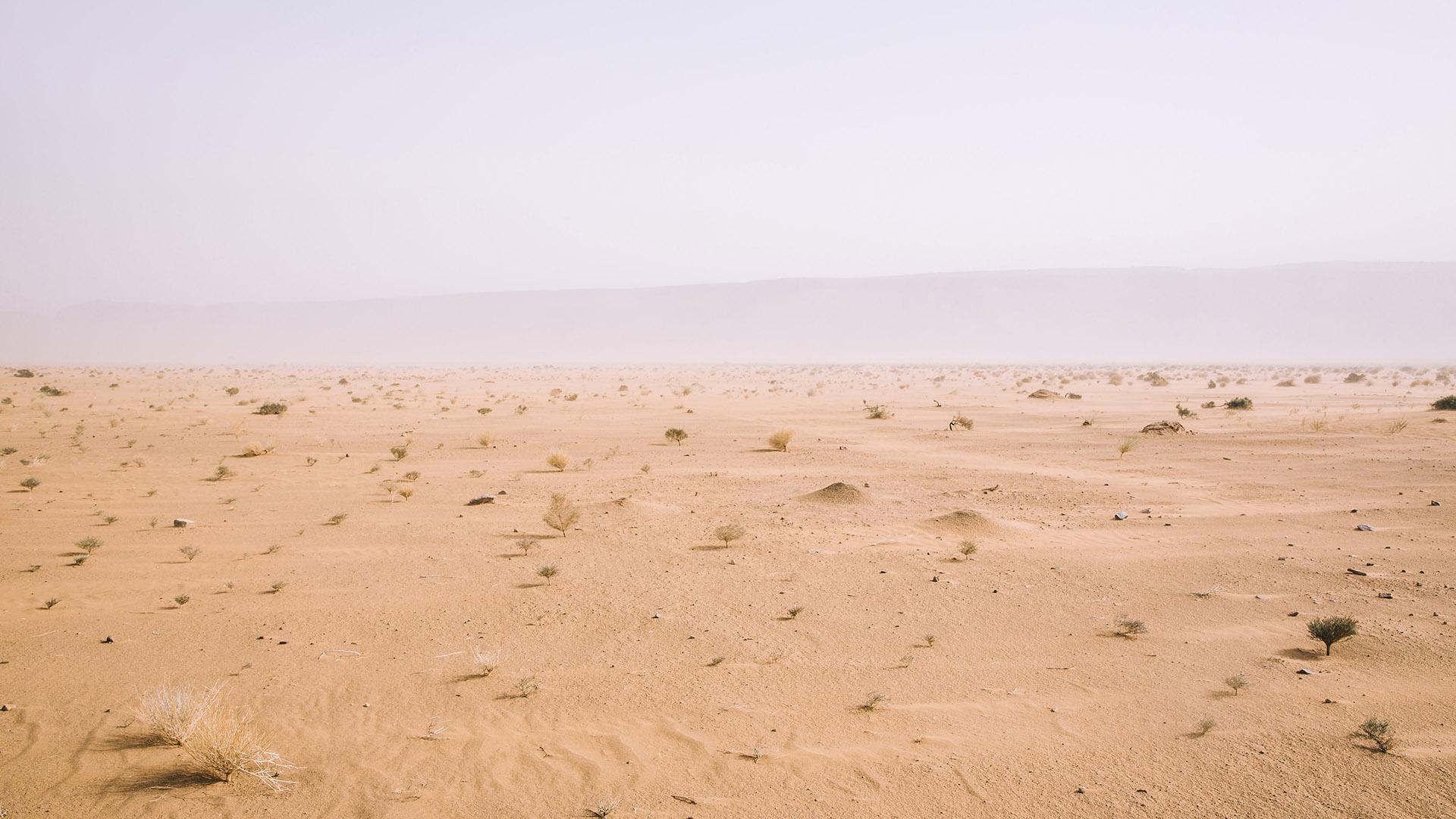 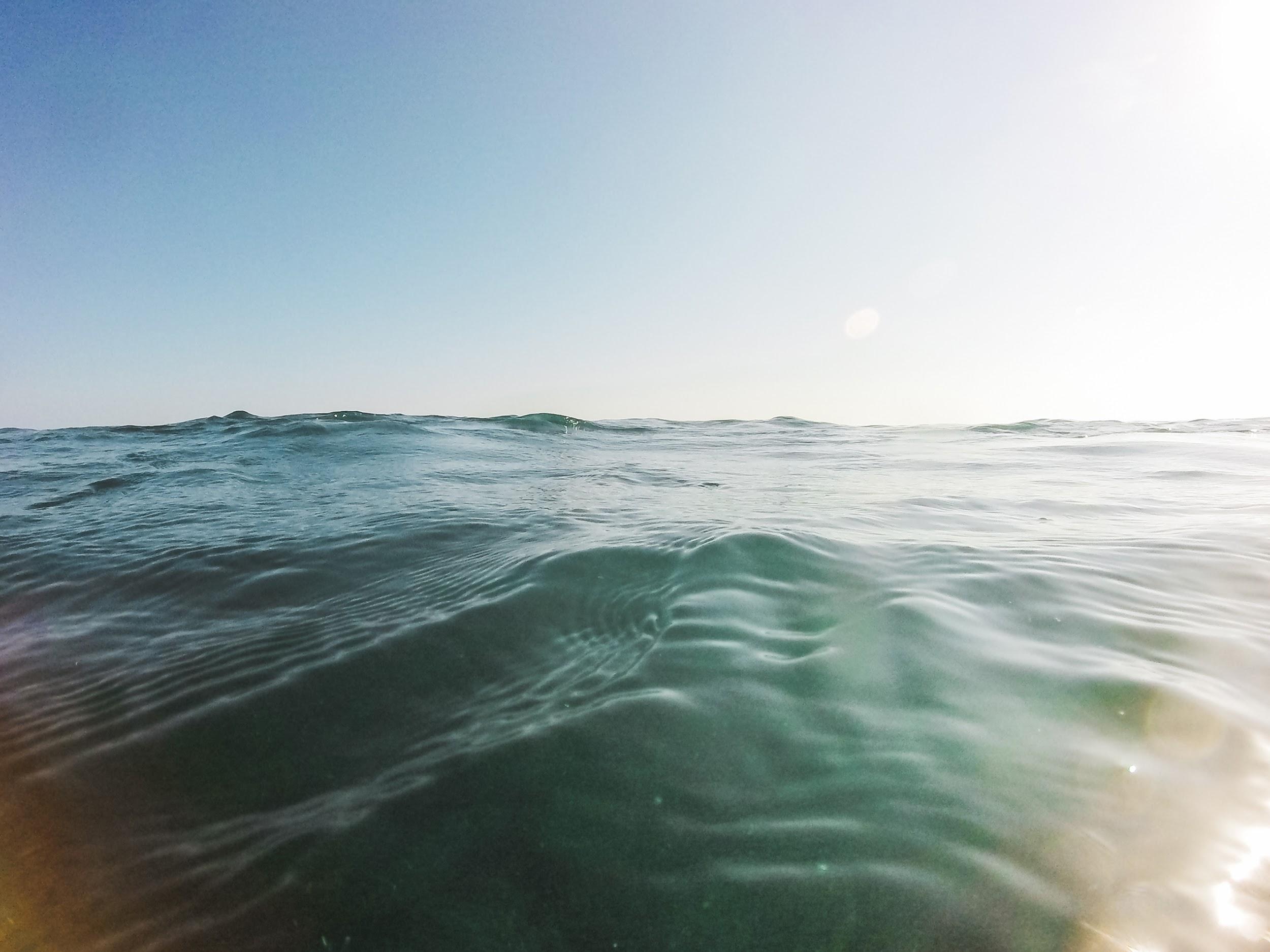 MERCURY
MARS
Mercury is the closest planet to the Sun and the smallest one in the Solar System
Despite being red, Mars is a cold place, not hot. It’s full of iron oxide dust
DEFINITION OF CONCEPTS
6
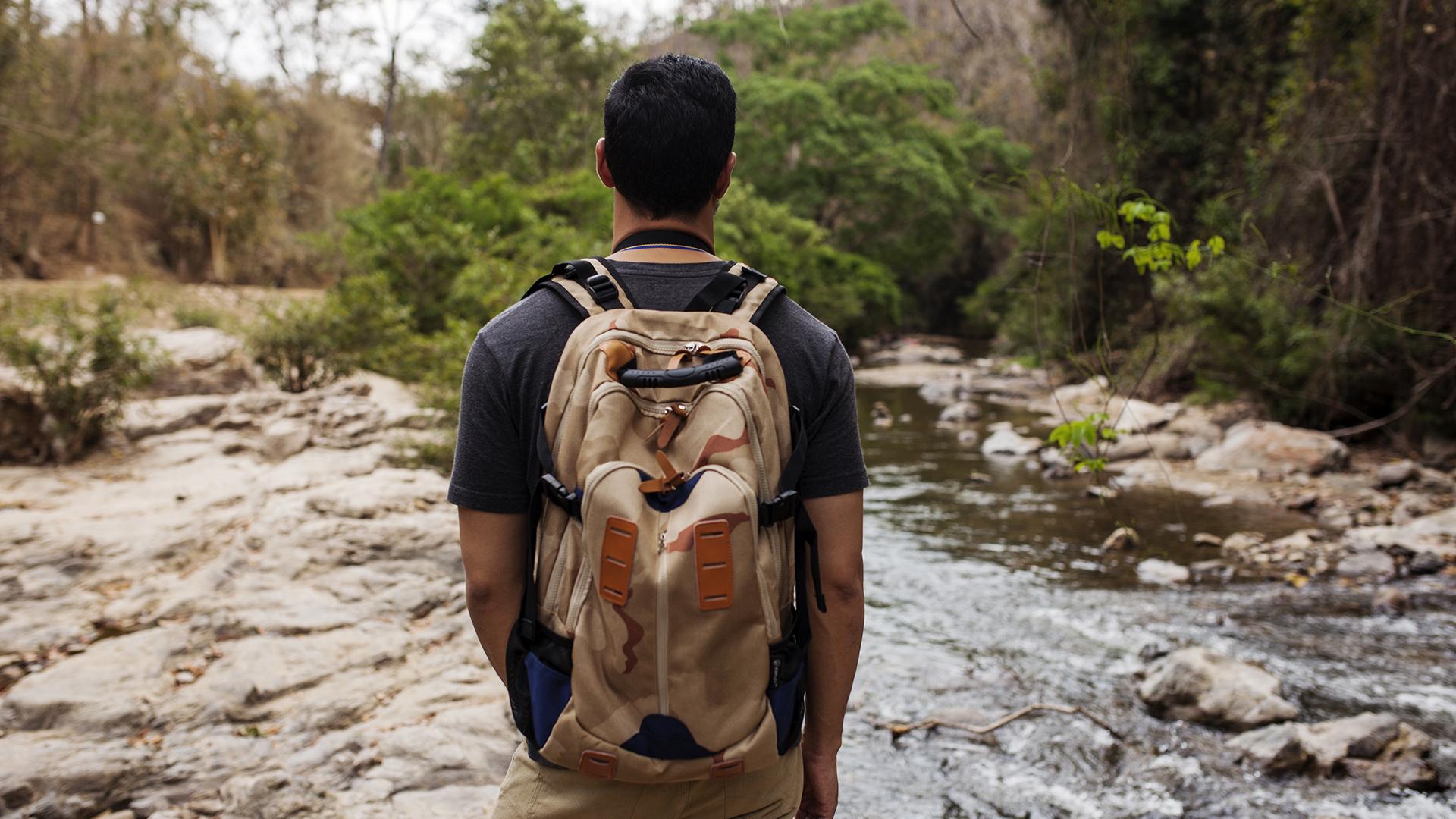 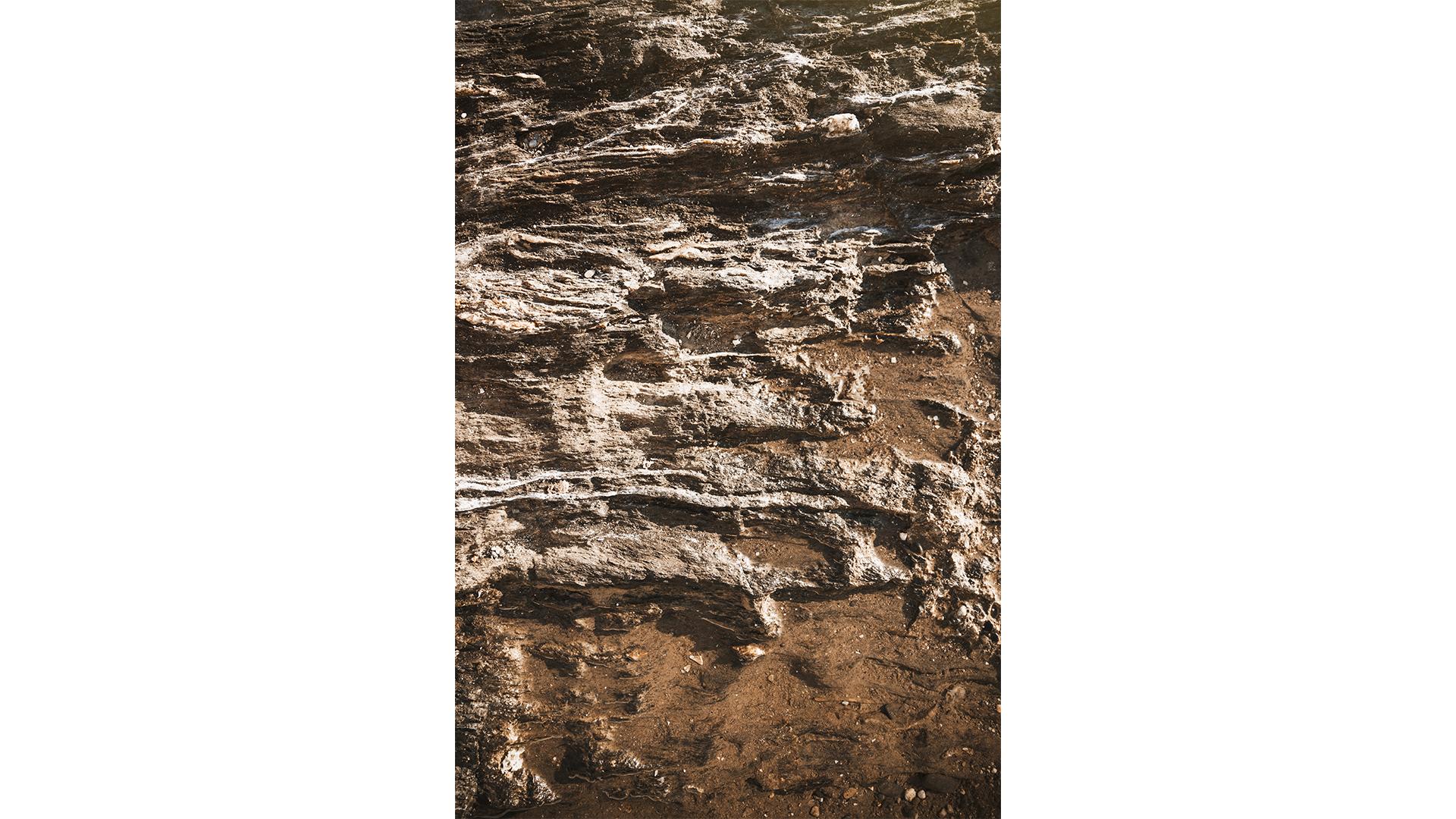 SATURN
VENUS
Yes, this is the ringed one. It’s a gas giant, composed mostly of hydrogen and helium
Venus has a beautiful name and is the second planet from the Sun
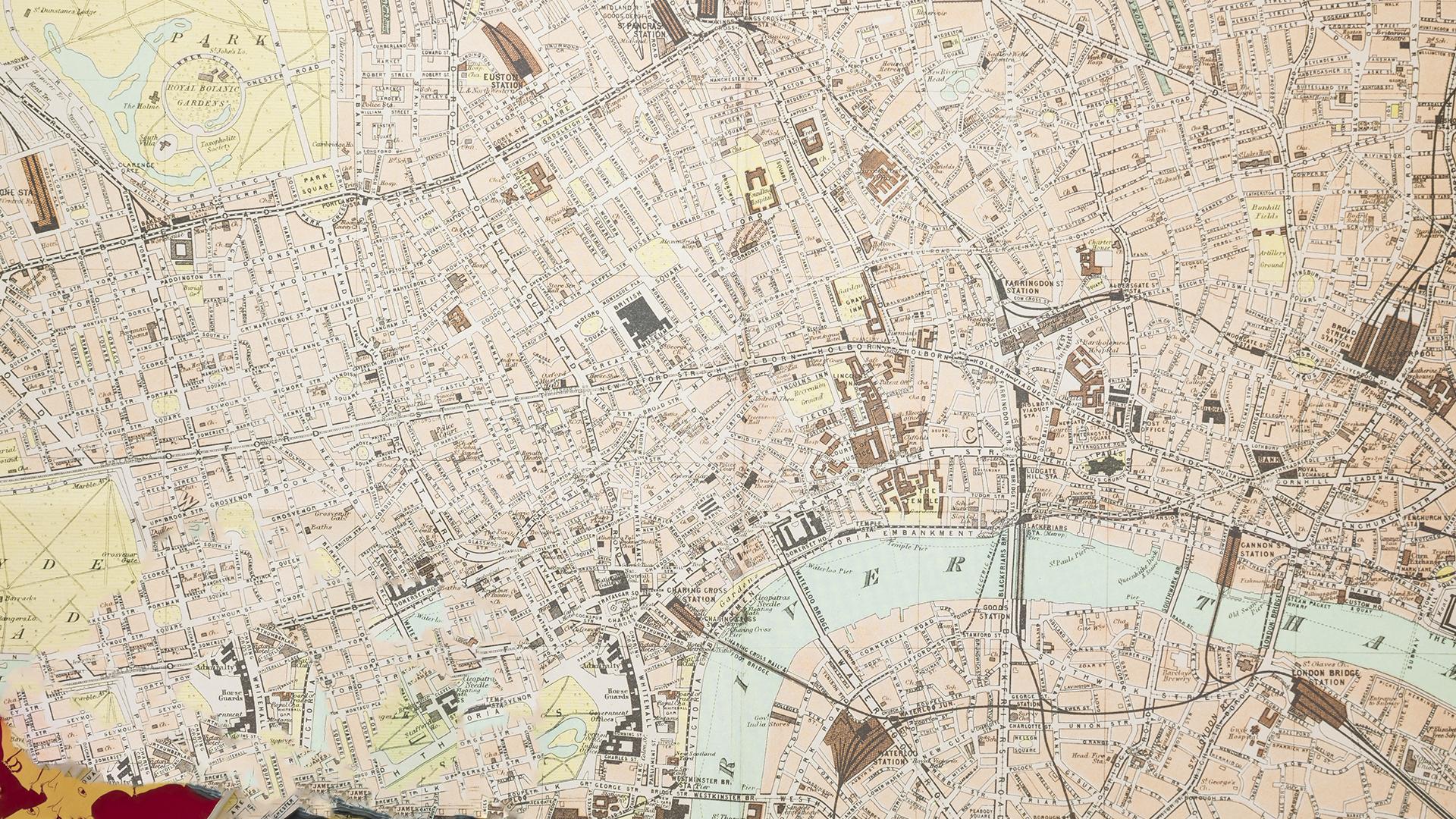 Mercury is the closest planet to the Sun
FEATURES OF THE TOPIC
7
Despite being red, Mars is a cold place, not hot
Venus has a beautiful name, but it’s terribly hot
9,200,000 km²
is the area covered by the Sahara
15 mm
8
is the average rainfall per year in the Atacama Desert
67,700 people
live in the Kharga Oasis
MERCURY
JUPITER
VENUS
Mercury is the closest planet to the Sun and the smallest one in the Solar System. It’s only a bit larger than our Moon
It’s a gas giant and the biggest planet in our Solar System. Jupiter is the fourth-brightest object in the sky
Venus has a beautiful name and is the second planet from the Sun. It’s terribly hot, even hotter than Mercury
PRACTICAL USES OF THIS SUBJECT
9
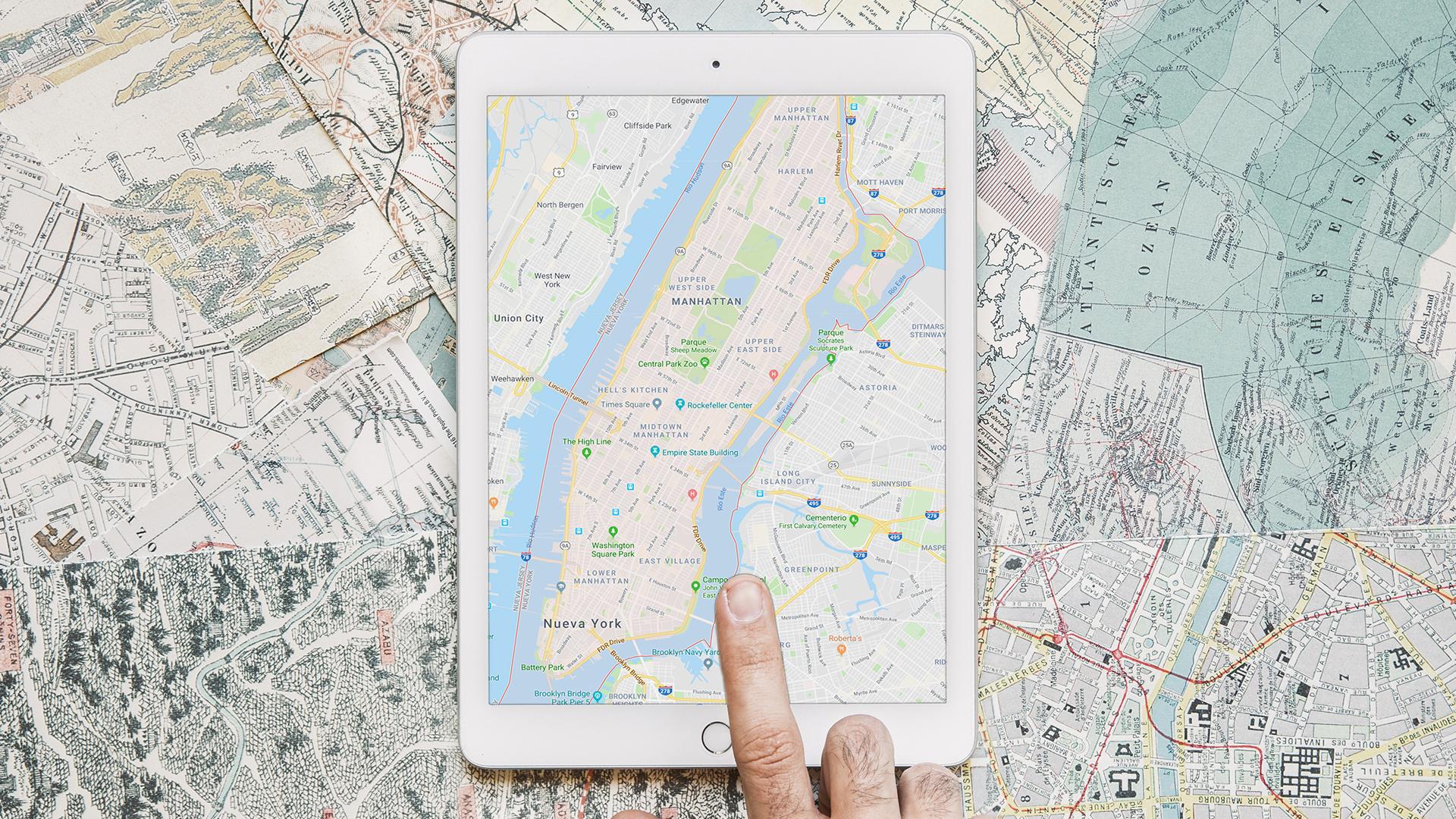 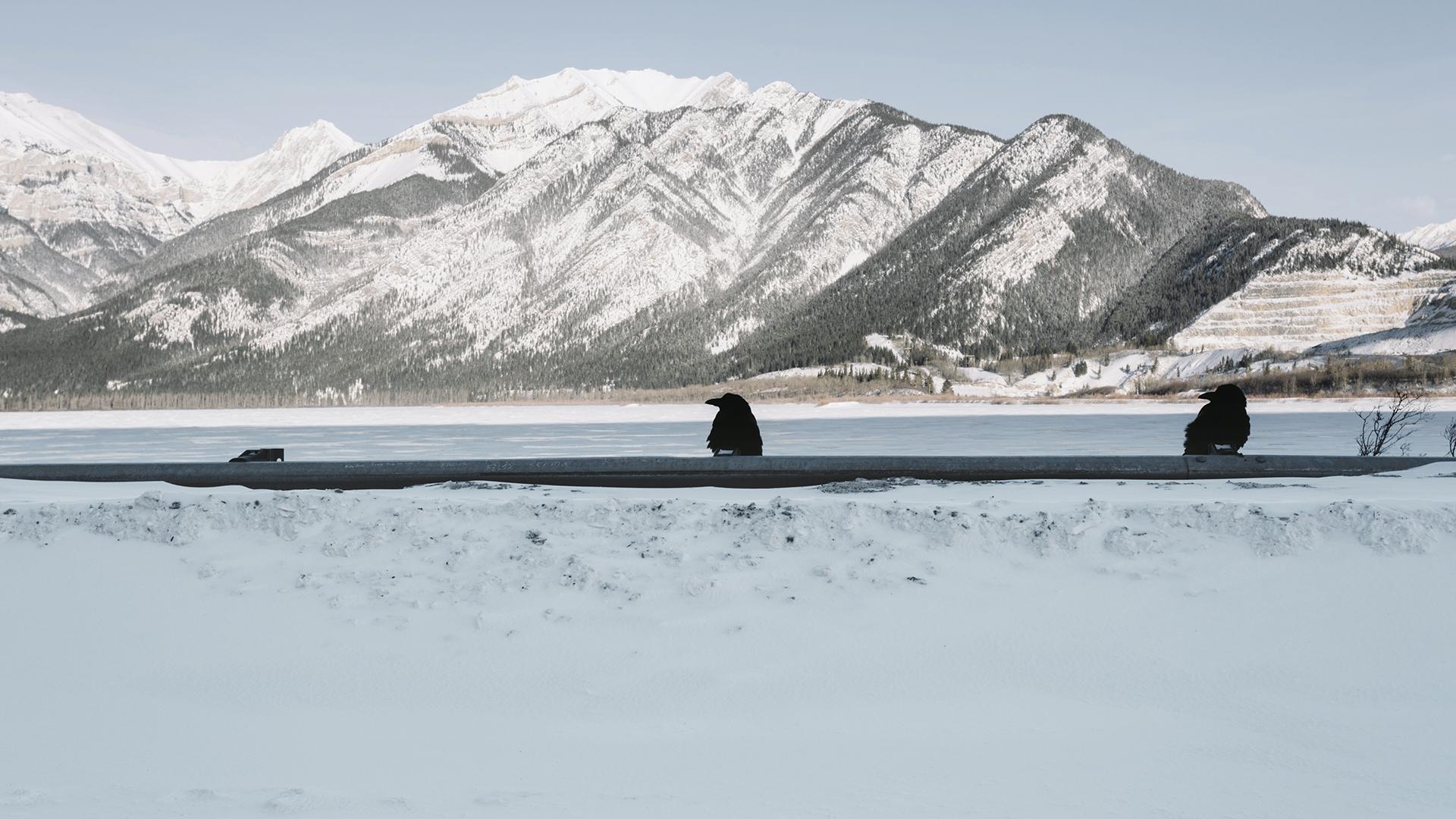 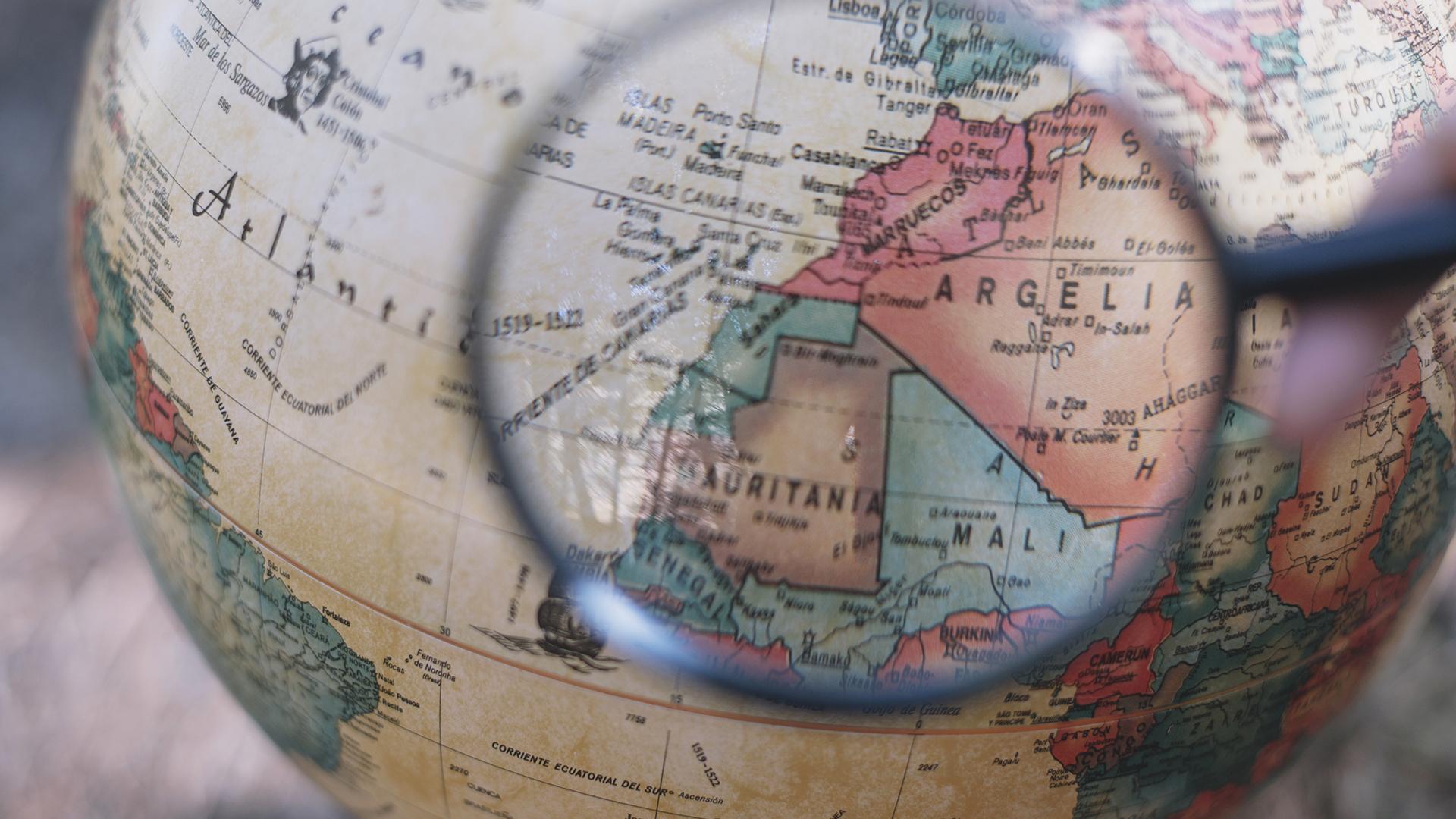 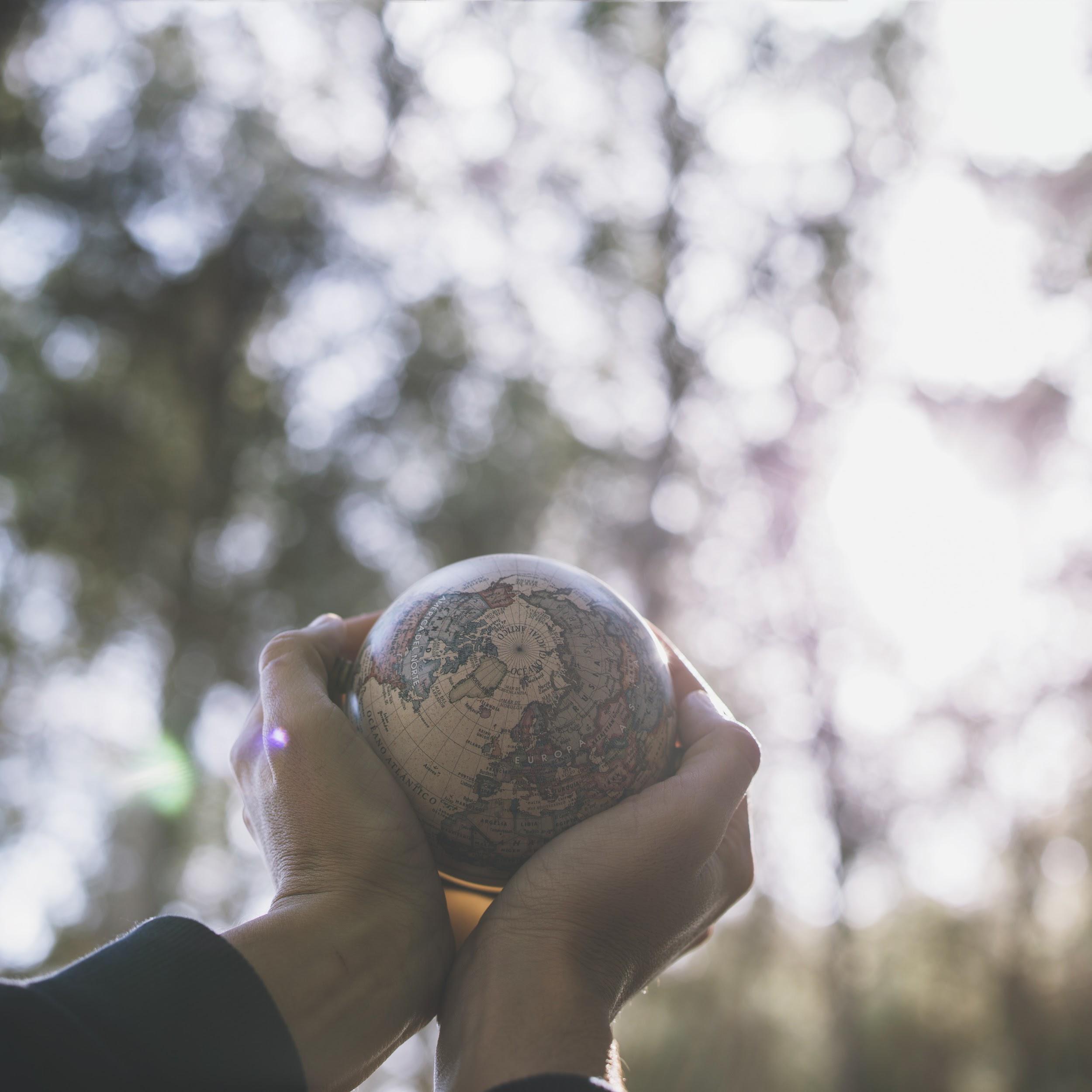 Despite being red, Mars is a cold place, not hot. It’s full of iron oxide dust, which gives the planet its reddish cast
CASE STUDY
10
Insert your multimedia content here
DID YOU KNOW THIS?
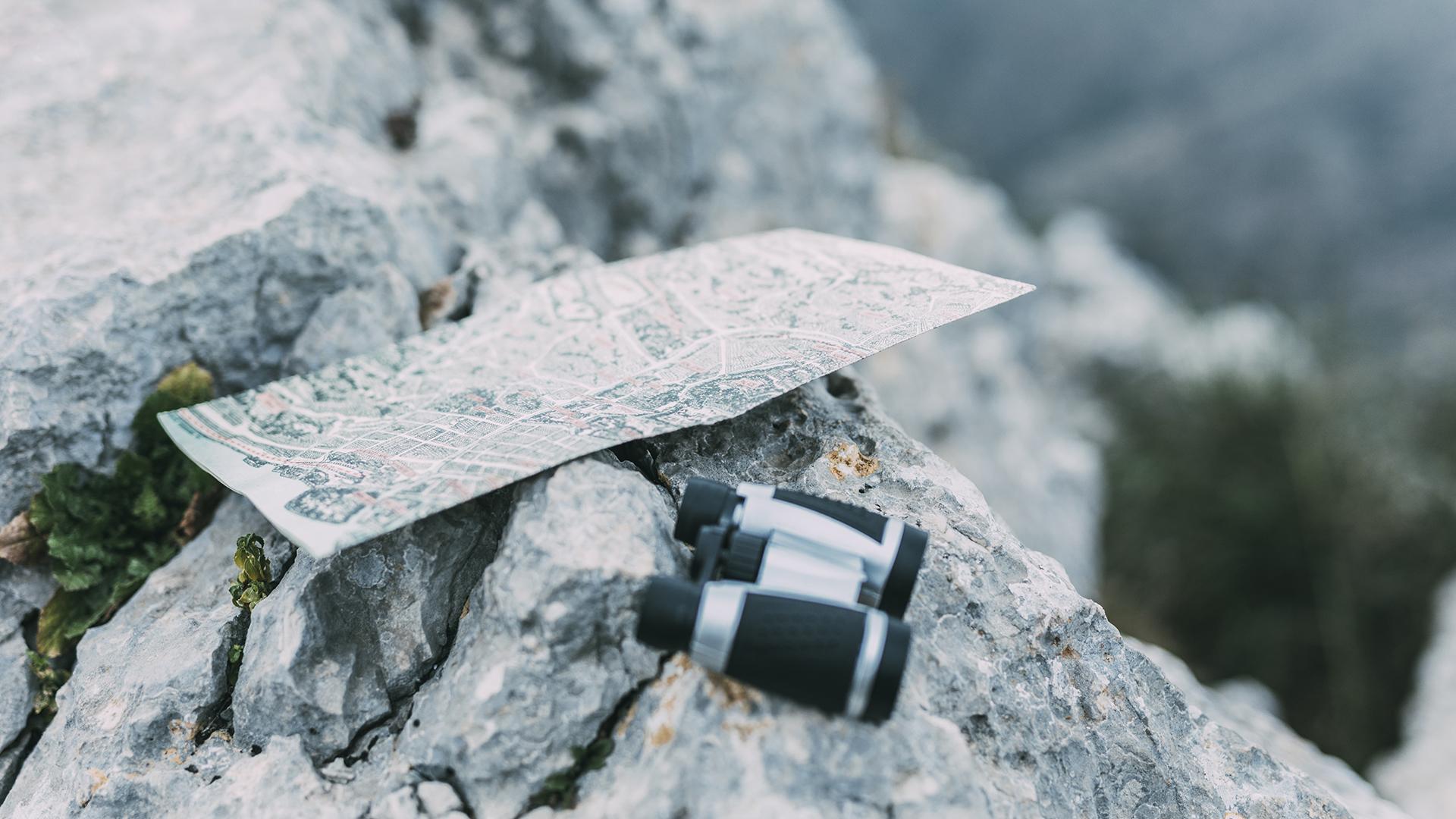 90% of Earth’s population lives in the Northern Hemisphere
DID YOU KNOW THIS?
11
Australia is wider than the Moon
Africa is the only continent that lies in all four hemispheres
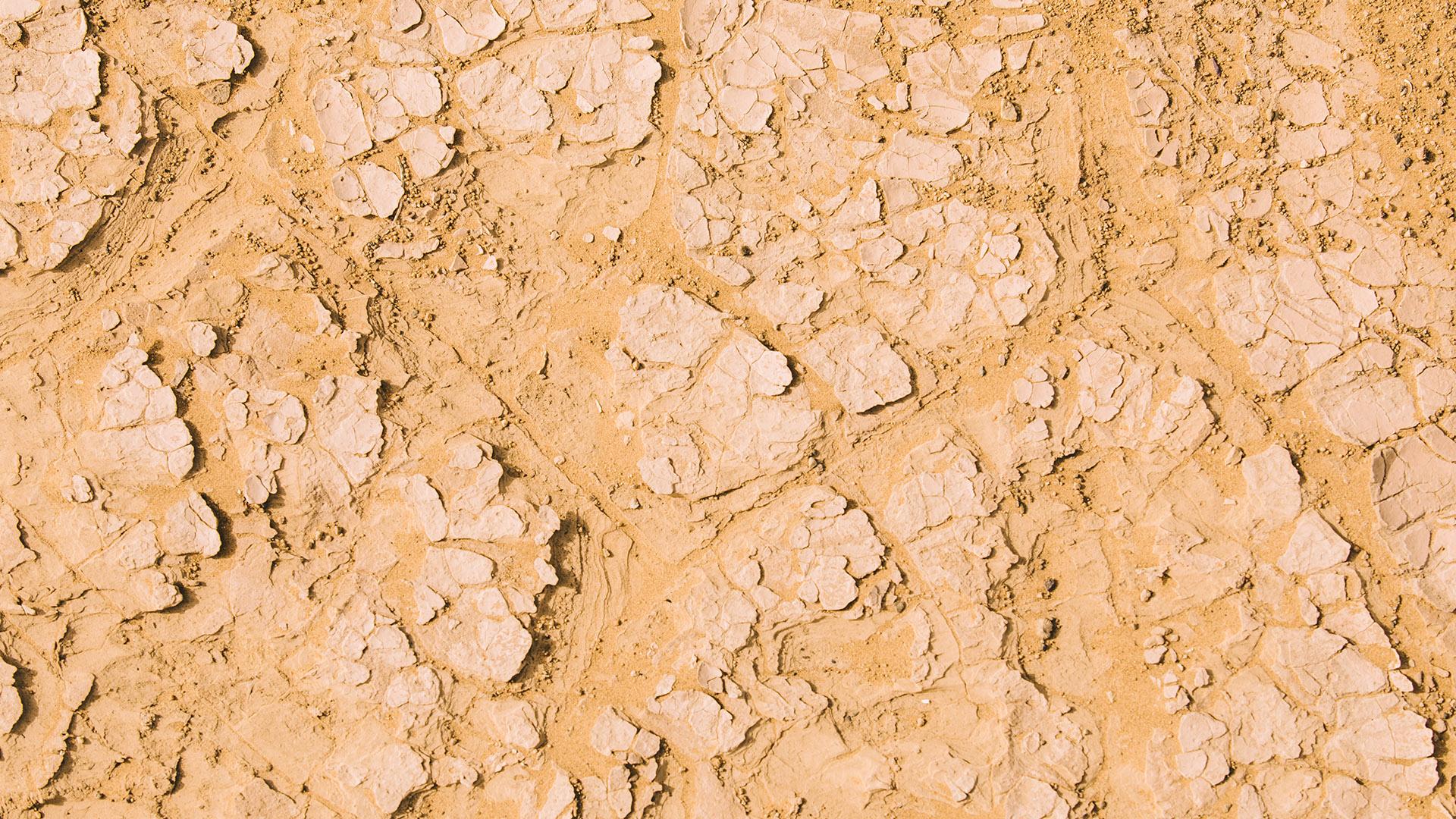 PROBLEM
Venus has a beautiful name and is the second planet from the Sun
PROBLEM VS. SOLUTION
12
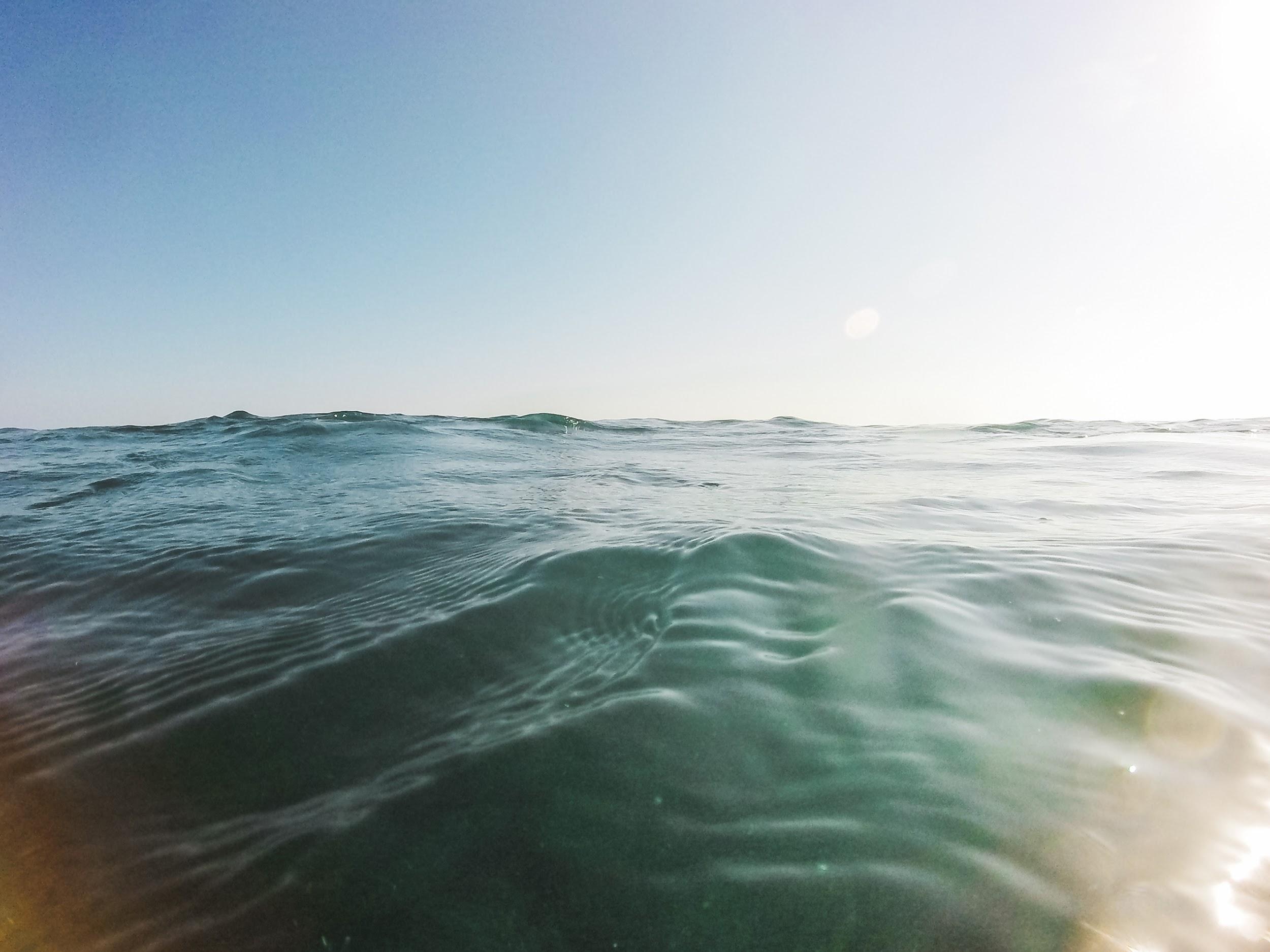 SOLUTION
Despite being red, Mars is a cold place, not hot. It’s full of iron oxide dust
STEP 3
Venus has a beautiful name, but it’s terribly hot
STEP 2
STEP 4
Mercury is the closest planet to the Sun
Despite being red, Mars is a cold place, not hot
PROCESS
13
STEP 1
STEP 5
Saturn is the ringed one. It’s a gas giant
Jupiter is the biggest planet in our Solar System
OVERVIEW DIAGRAM
MERCURY
OVERVIEW DIAGRAM
14
Mercury is the closest planet to the Sun and the smallest one in the Solar System
Saturn is the ringed one. It’s a gas giant, composed mostly of hydrogen and helium
Despite being red, Mars is a cold place, not hot. It’s full of iron oxide dust
EXERCISE
Mercury is the closest planet to the Sun, but does its name have anything to do with the liquid metal?
EXERCISE
15
+
+
+
=
Contrary to popular belief, no. The truth is that this planet was named after the Roman messenger god, Mercury
Mercury is the closest planet to the Sun, and Neptune is the farthest one. Calculate the distance between these two planets
ASSIGNMENT
16
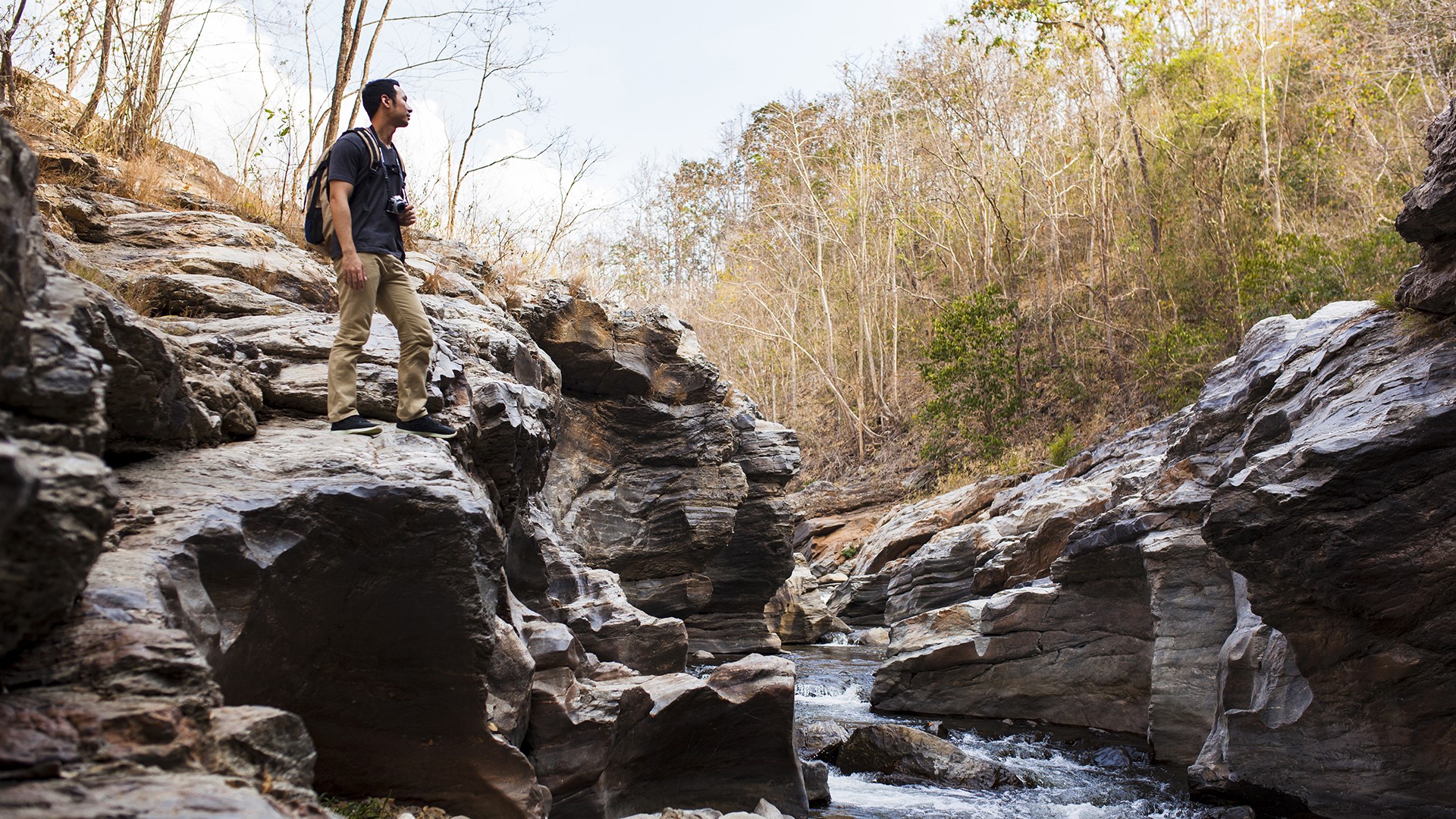 THANKS!
THANKS!
17
Does anyone have any questions?

great_ppt@outlook.com 
+00 000 000 000
www.greatppt.com
Fonts & colors used
This presentation has been made using the following fonts:
Oswald
(https://fonts.google.com/specimen/Oswald)

Didact Gothic
(https://fonts.google.com/specimen/Didact+Gothic)
#466269
#e6b695
#f3f3f3
#434343
18
Use our editable graphic resources...
You can easily resize these resources keeping the quality. To change the color just ungroup the resource and click on the object you want to change. Then click on the paint bucket and select the color you want. Don’t forget to group the resource again when you’re done.
19
20
...and our set of editable icons
You can resize these icons keeping the quality.
You can change the stroke and fill color; just select the icon and click on the paint bucket/pen.
21
Business Icons
22
Avatar Icons
23
Creative Process Icons
24
Educational Process Icons
25
Help & Support Icons
26
Medical Icons
27
Nature Icons
28
Performing Arts Icons
29
SEO & Marketing Icons
30
Teamwork Icons
31
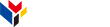 www.greatppt.com
Free Templates and Themes
Create beautiful presentations in minutes